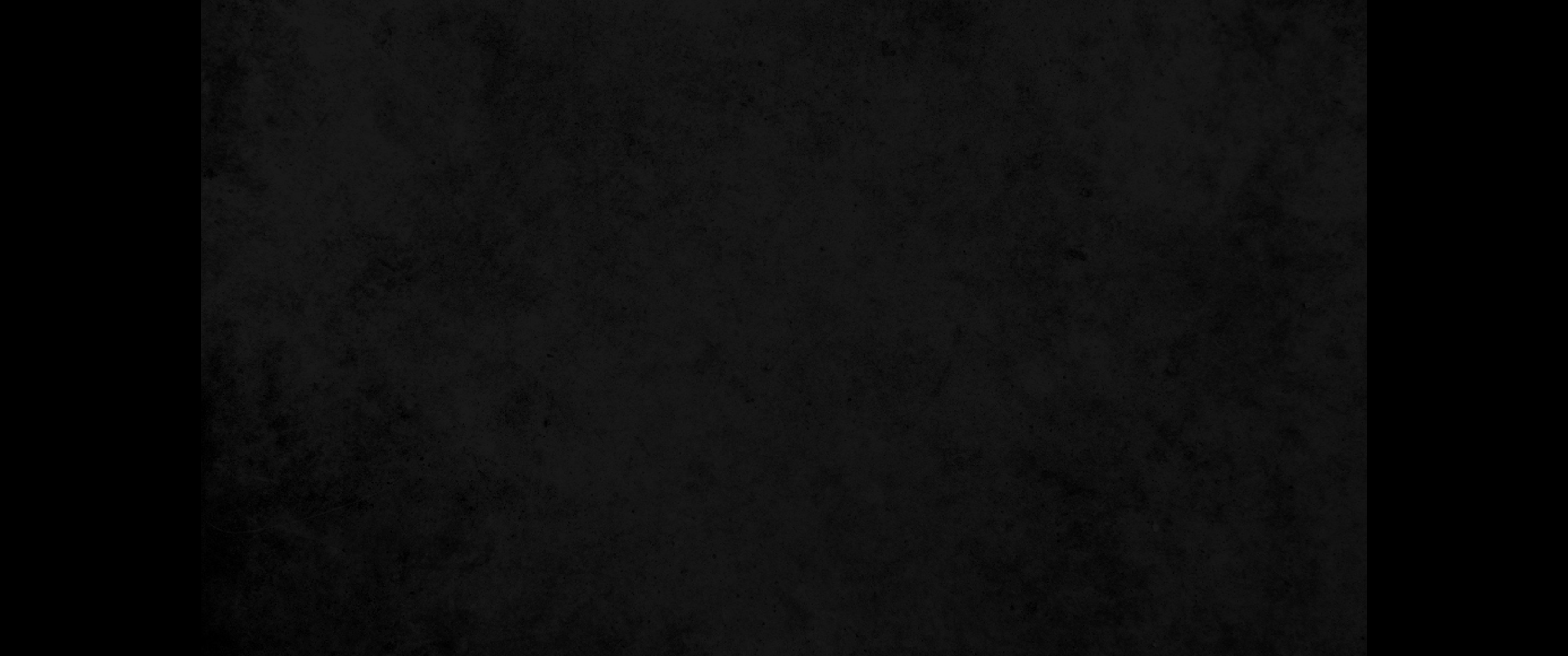 1. 헤롯 왕 때에 예수께서 유대 베들레헴에서 나시매 동방으로부터 박사들이 예루살렘에 이르러 말하되1. After Jesus was born in Bethlehem in Judea, during the time of King Herod, Magi from the east came to Jerusalem
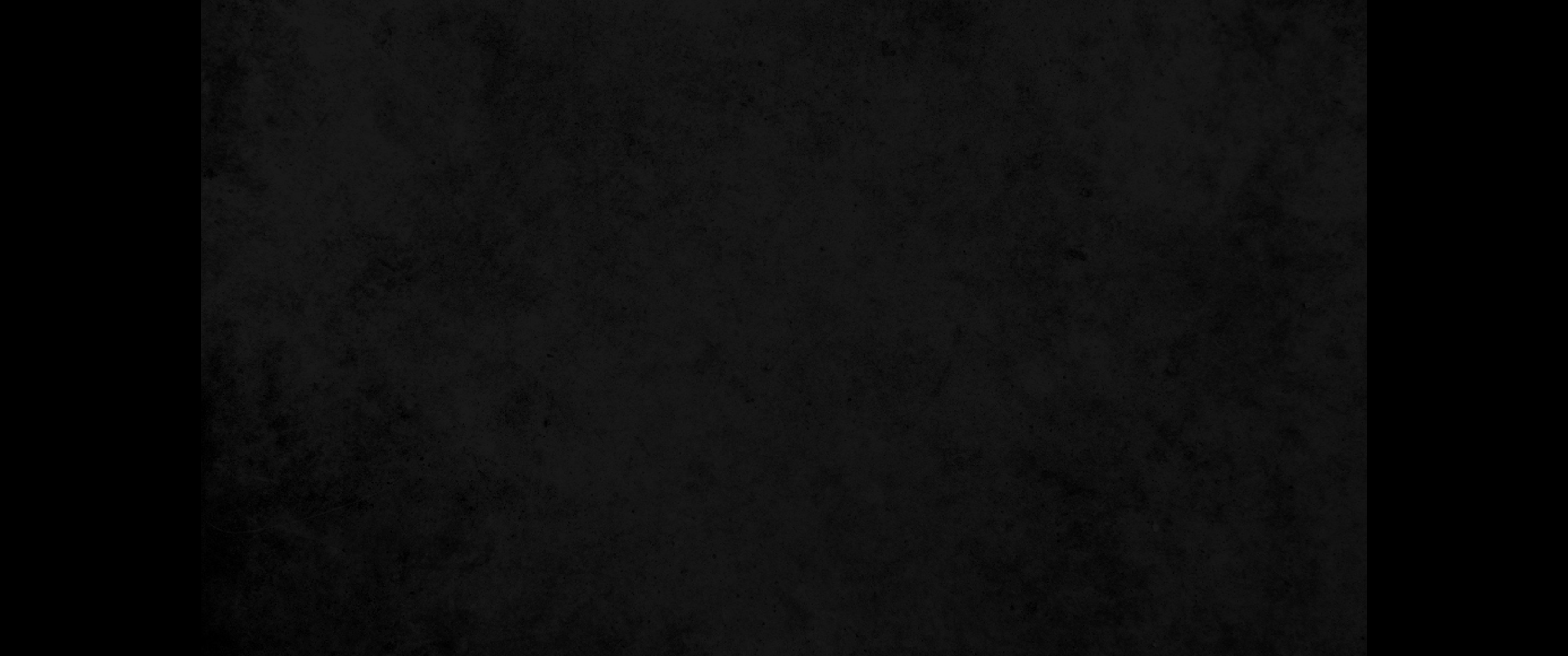 2. 유대인의 왕으로 나신 이가 어디 계시냐 우리가 동방에서 그의 별을 보고 그에게 경배하러 왔노라 하니2. and asked, 'Where is the one who has been born king of the Jews? We saw his star in the east and have come to worship him.'
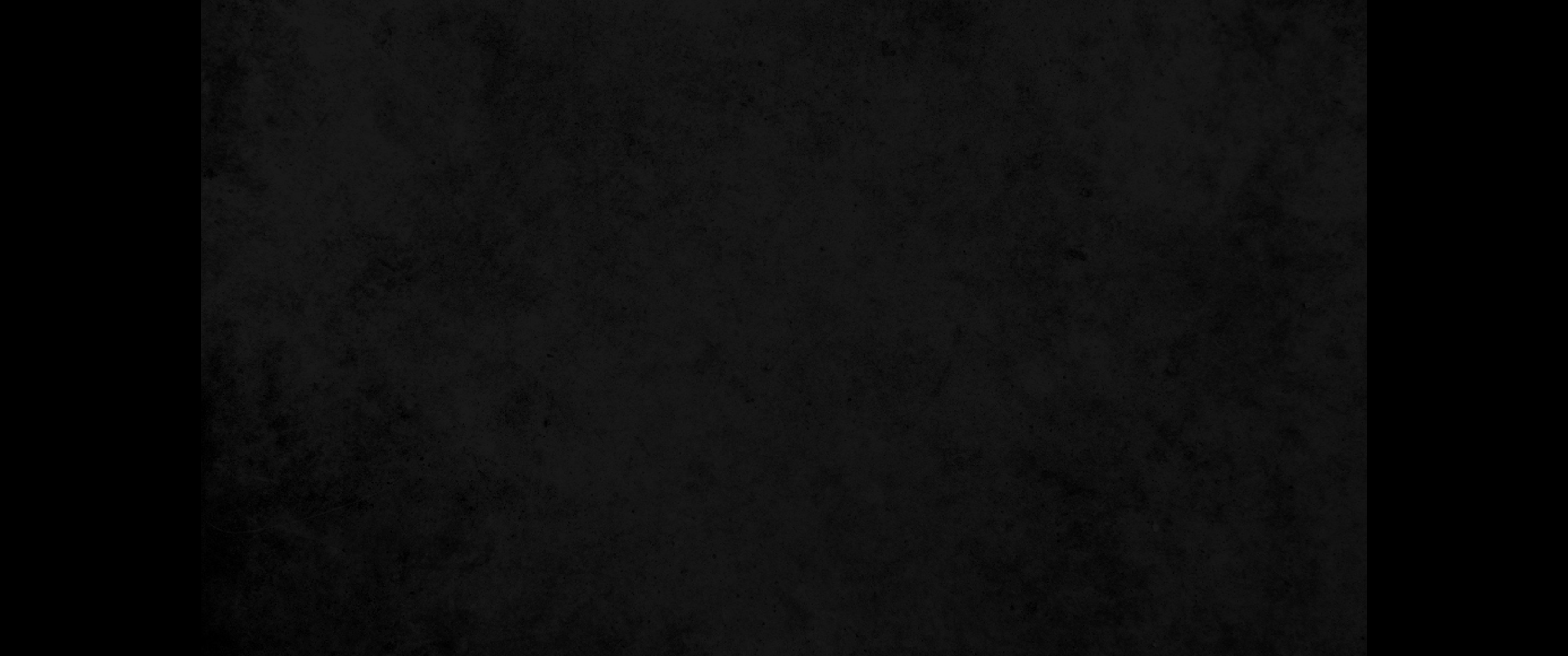 3. 헤롯 왕과 온 예루살렘이 듣고 소동한지라3. When King Herod heard this he was disturbed, and all Jerusalem with him.
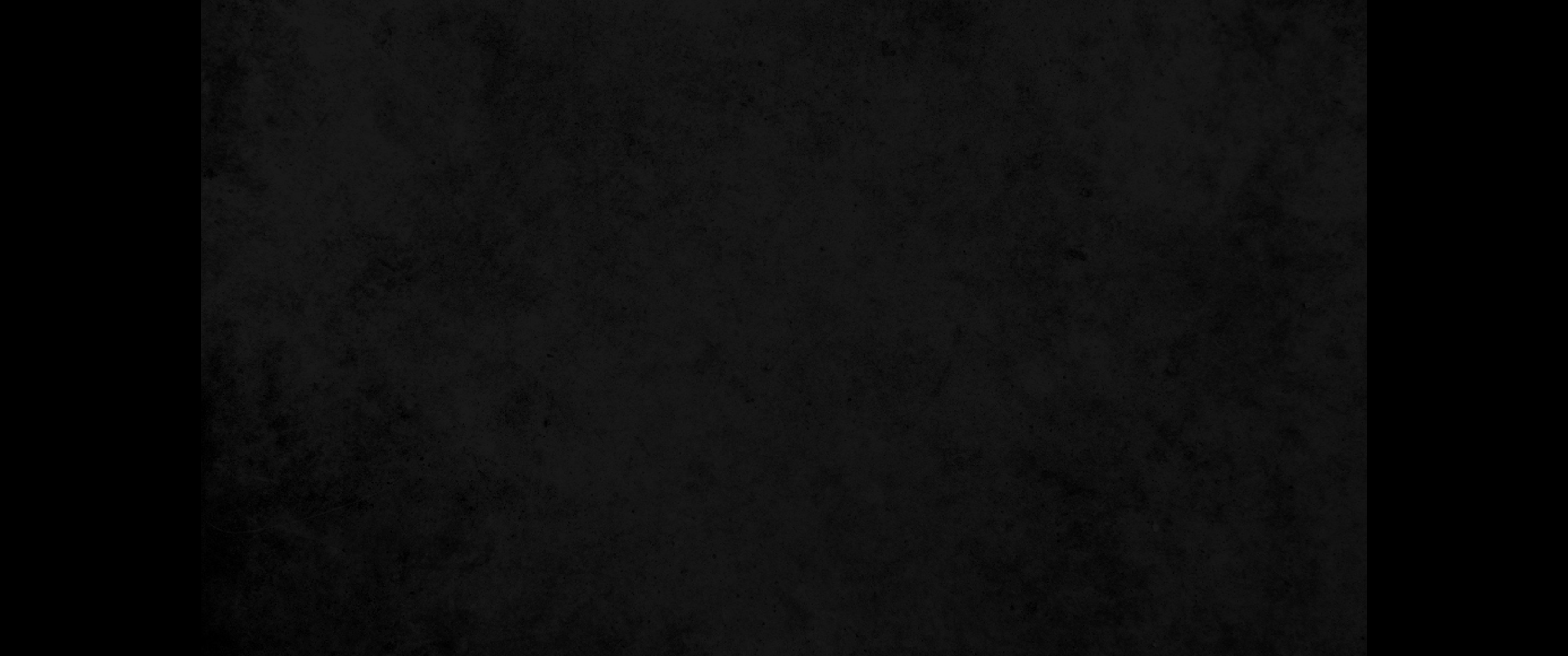 4. 왕이 모든 대제사장과 백성의 서기관들을 모아 그리스도가 어디서 나겠느냐 물으니4. When he had called together all the people's chief priests and teachers of the law, he asked them where the Christ was to be born.
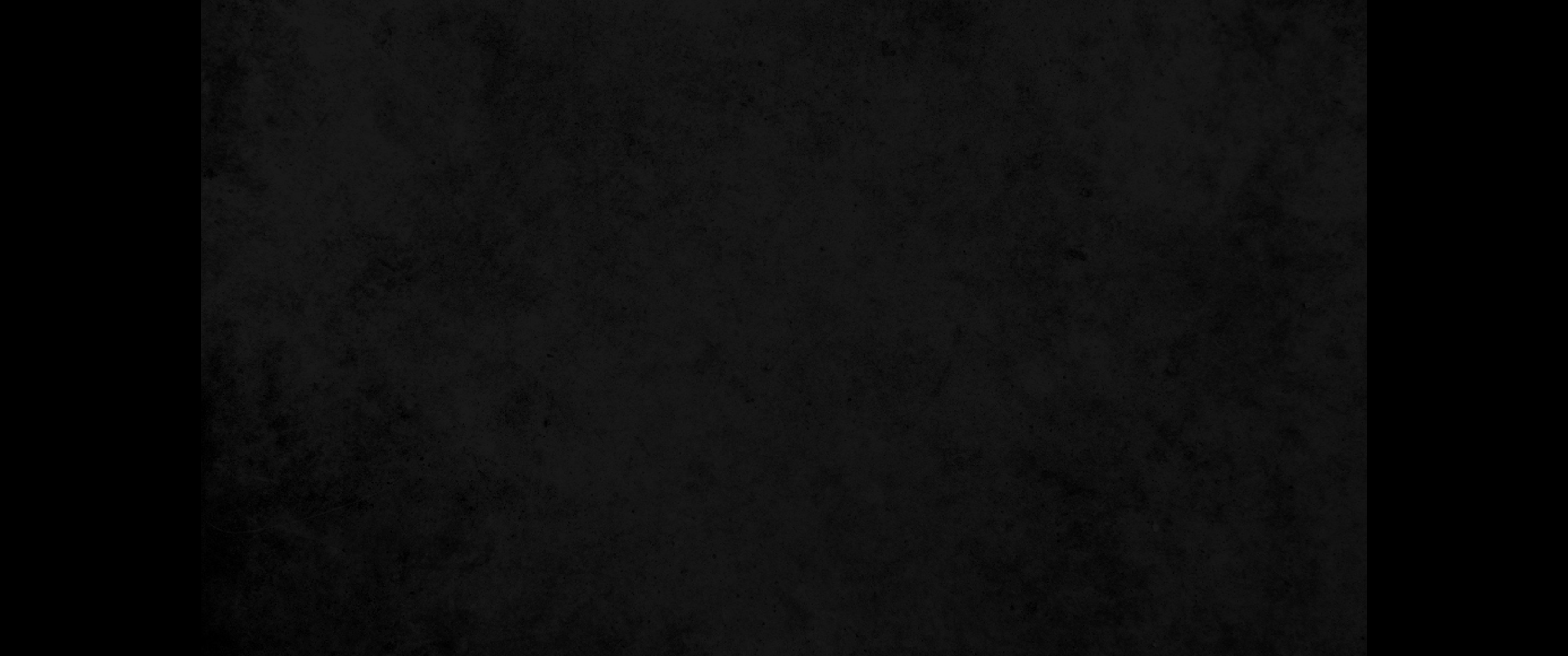 5. 이르되 유대 베들레헴이오니 이는 선지자로 이렇게 기록된 바5. 'In Bethlehem in Judea,' they replied, 'for this is what the prophet has written:
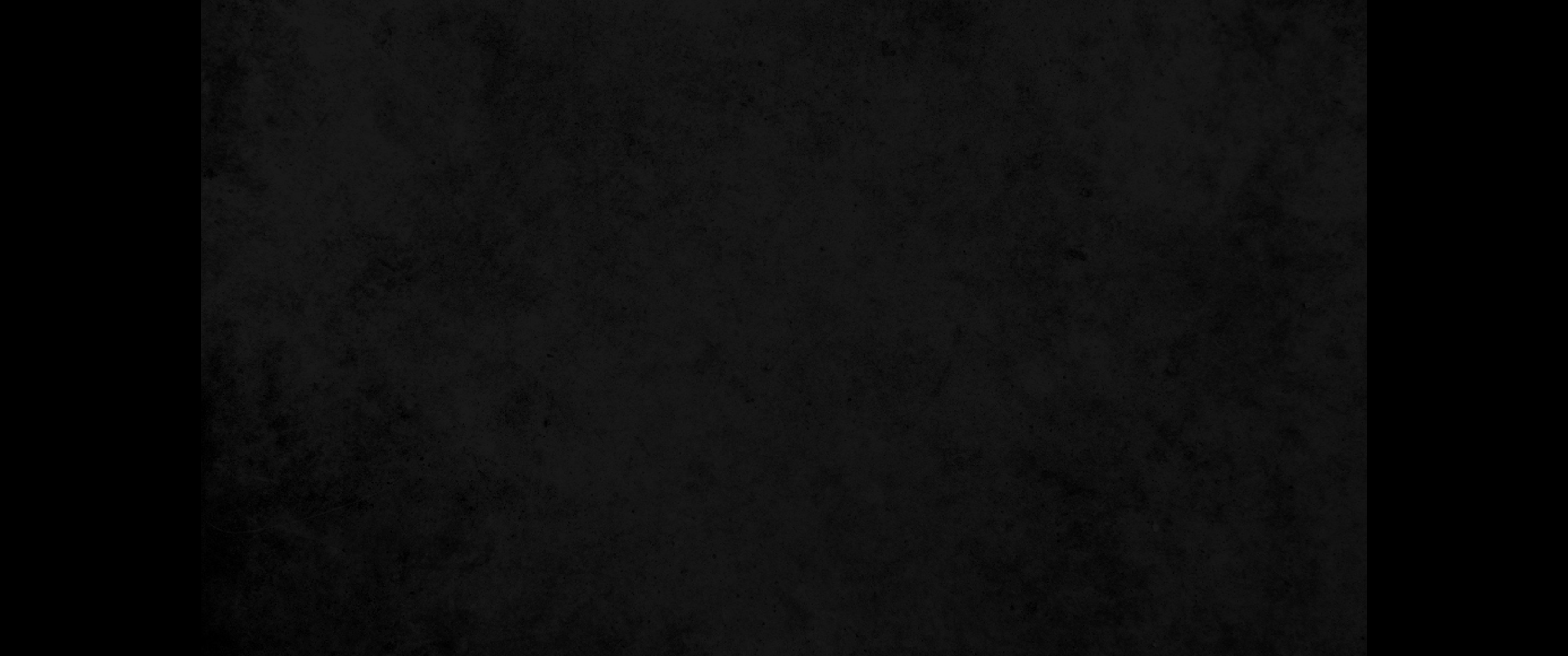 6. 또 유대 땅 베들레헴아 너는 유대 고을 중에서 가장 작지 아니하도다 네게서 한 다스리는 자가 나와서 내 백성 이스라엘의 목자가 되리라 하였음이니이다6. " 'But you, Bethlehem, in the land of Judah, are by no means least among the rulers of Judah; for out of you will come a ruler who will be the shepherd of my people Israel.' "
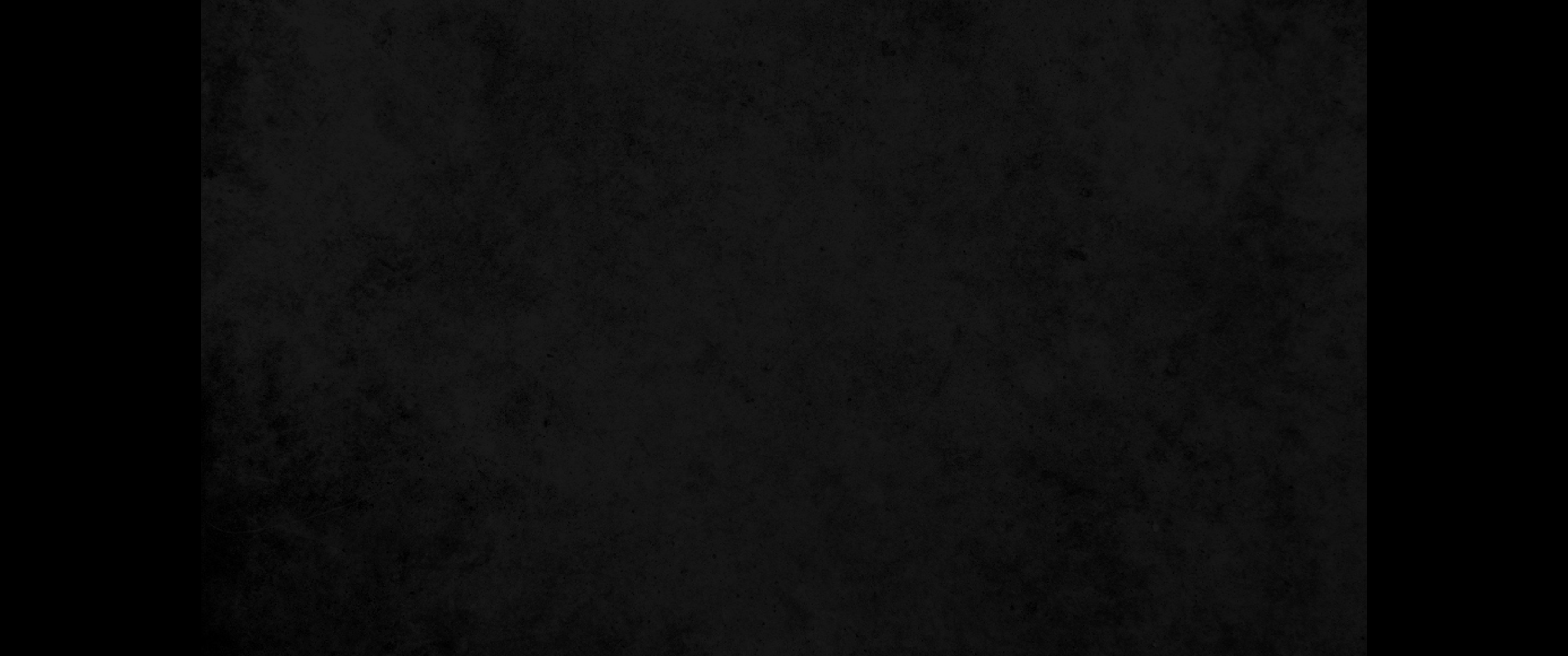 7. 이에 헤롯이 가만히 박사들을 불러 별이 나타난 때를 자세히 묻고7. Then Herod called the Magi secretly and found out from them the exact time the star had appeared.
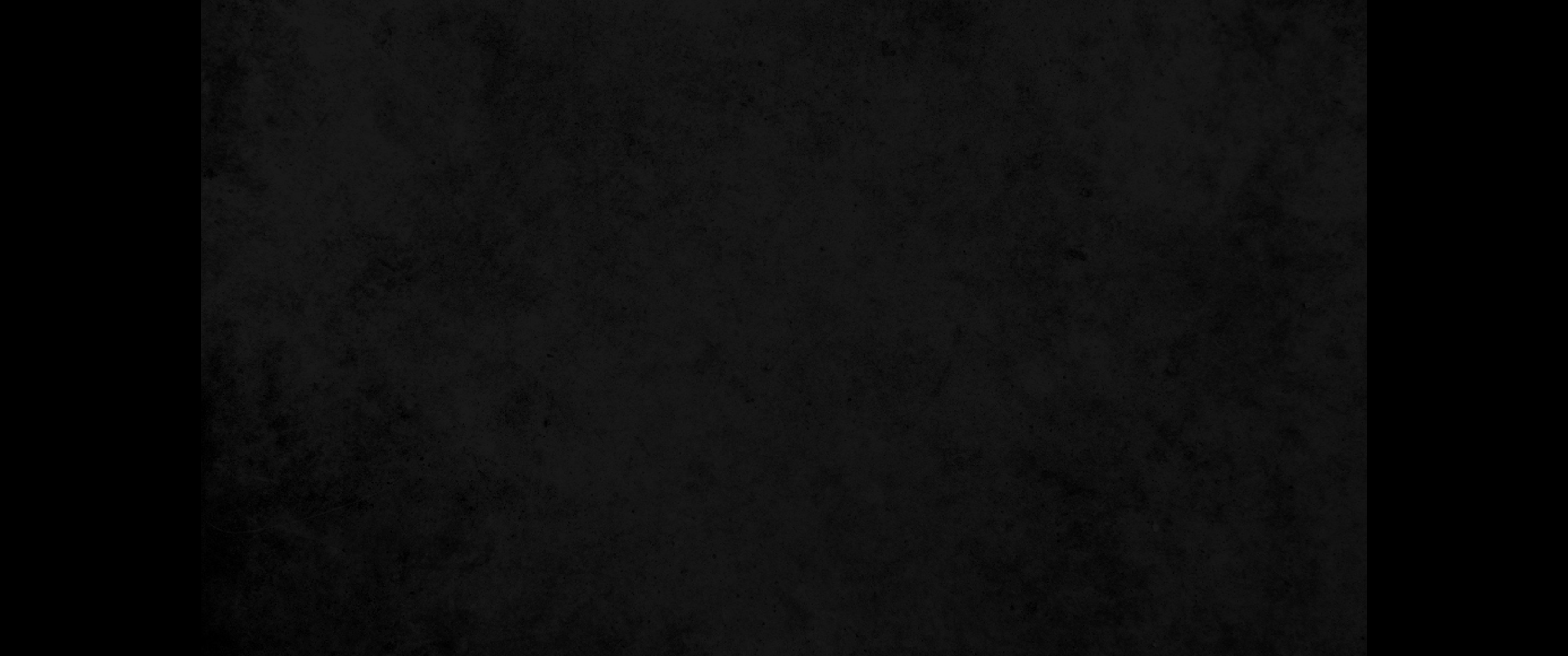 8. 베들레헴으로 보내며 이르되 가서 아기에 대하여 자세히 알아보고 찾거든 내게 고하여 나도 가서 그에게 경배하게 하라8. He sent them to Bethlehem and said, 'Go and make a careful search for the child. As soon as you find him, report to me, so that I too may go and worship him.'
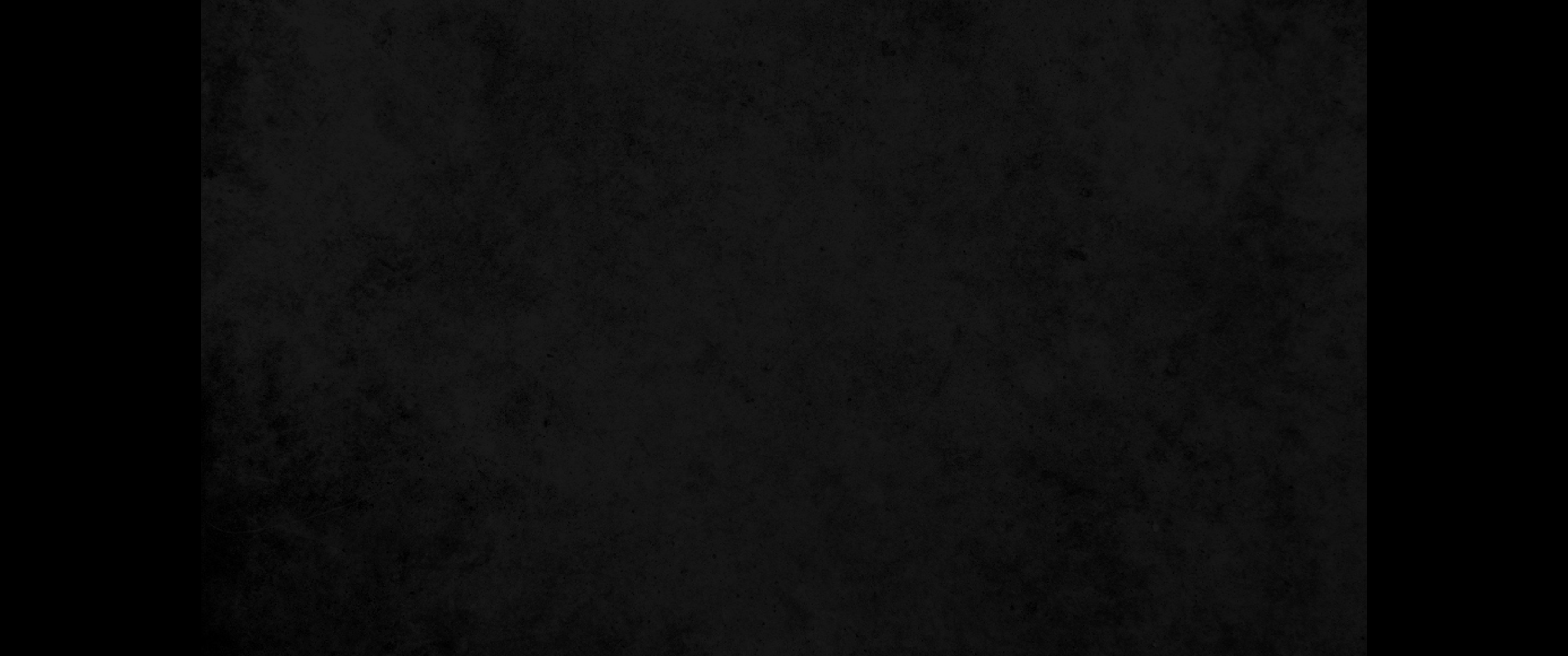 9. 박사들이 왕의 말을 듣고 갈새 동방에서 보던 그 별이 문득 앞서 인도하여 가다가 아기 있는 곳 위에 머물러 서 있는지라9. After they had heard the king, they went on their way, and the star they had seen in the east went ahead of them until it stopped over the place where the child was.
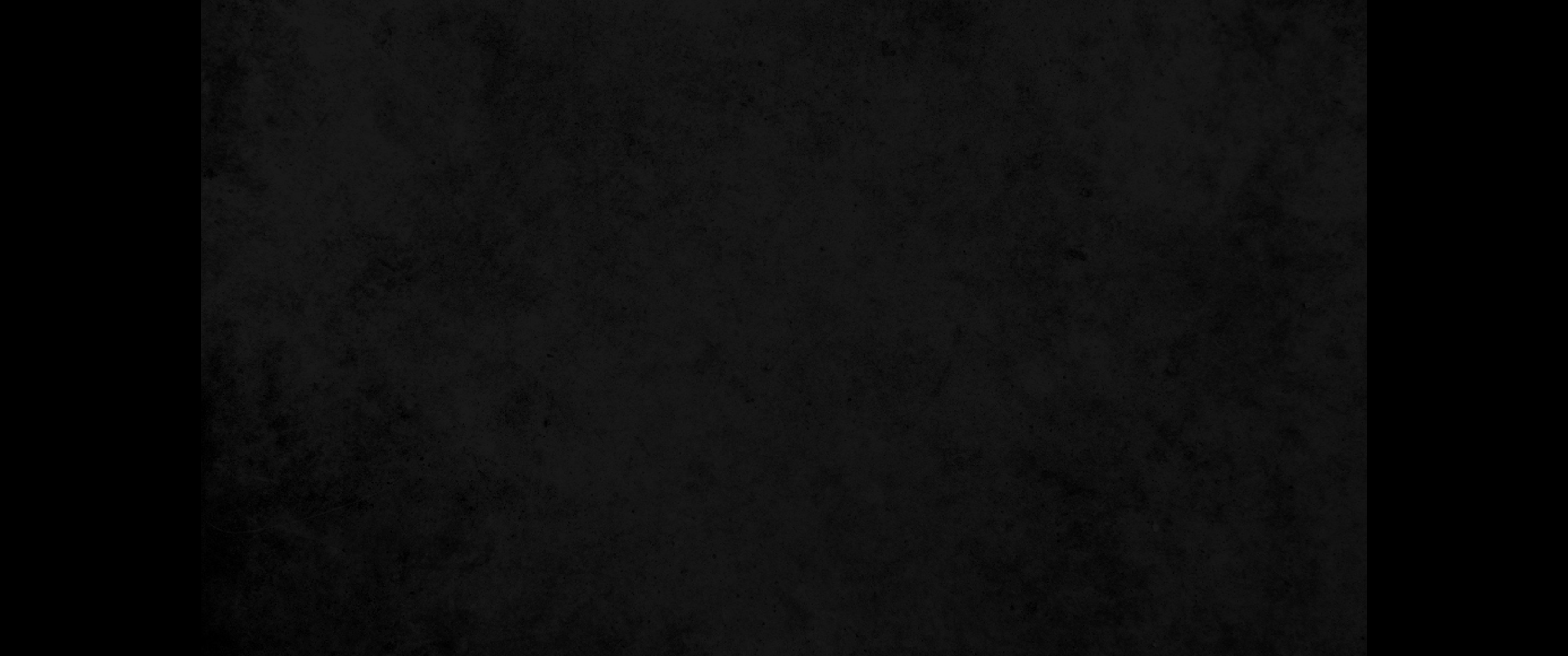 10. 그들이 별을 보고 매우 크게 기뻐하고 기뻐하더라10. When they saw the star, they were overjoyed.
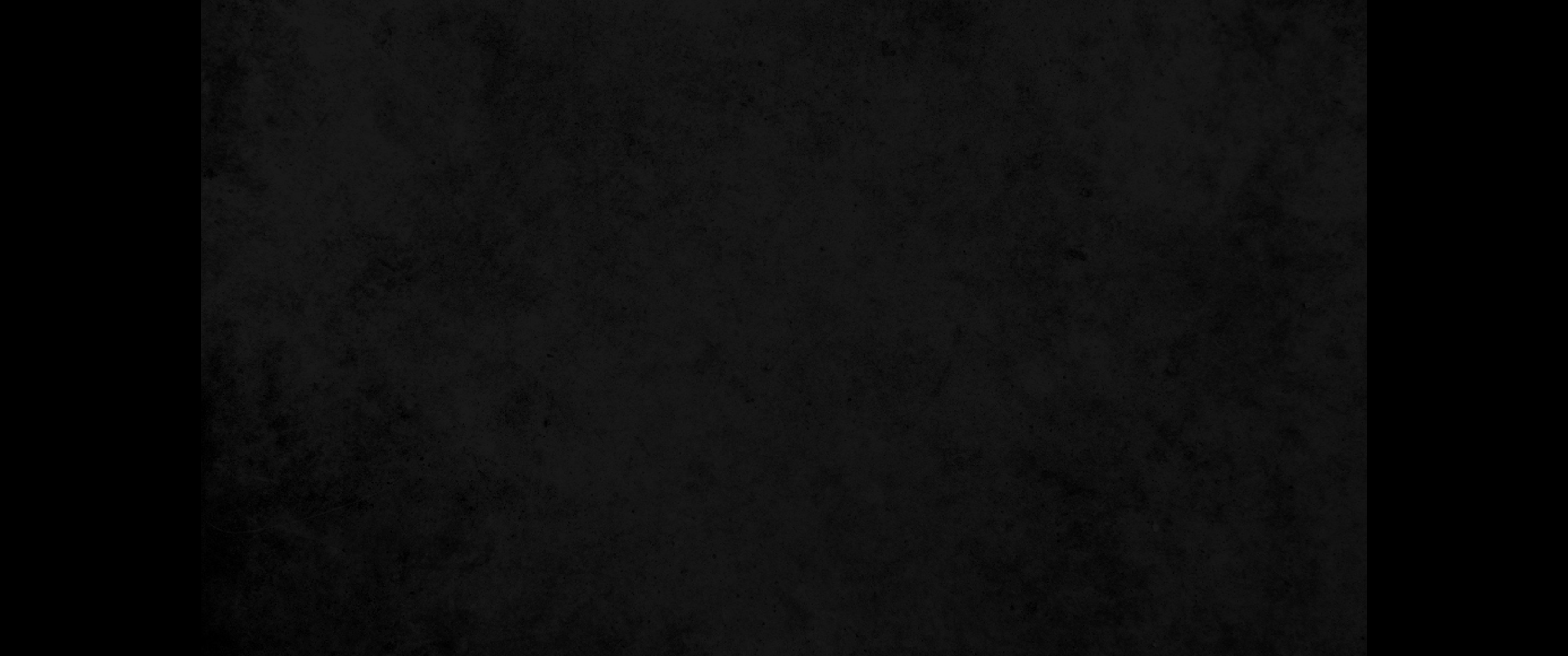 11. 집에 들어가 아기와 그의 어머니 마리아가 함께 있는 것을 보고 엎드려 아기께 경배하고 보배합을 열어 황금과 유향과 몰약을 예물로 드리니라11. On coming to the house, they saw the child with his mother Mary, and they bowed down and worshiped him. Then they opened their treasures and presented him with gifts of gold and of incense and of myrrh.
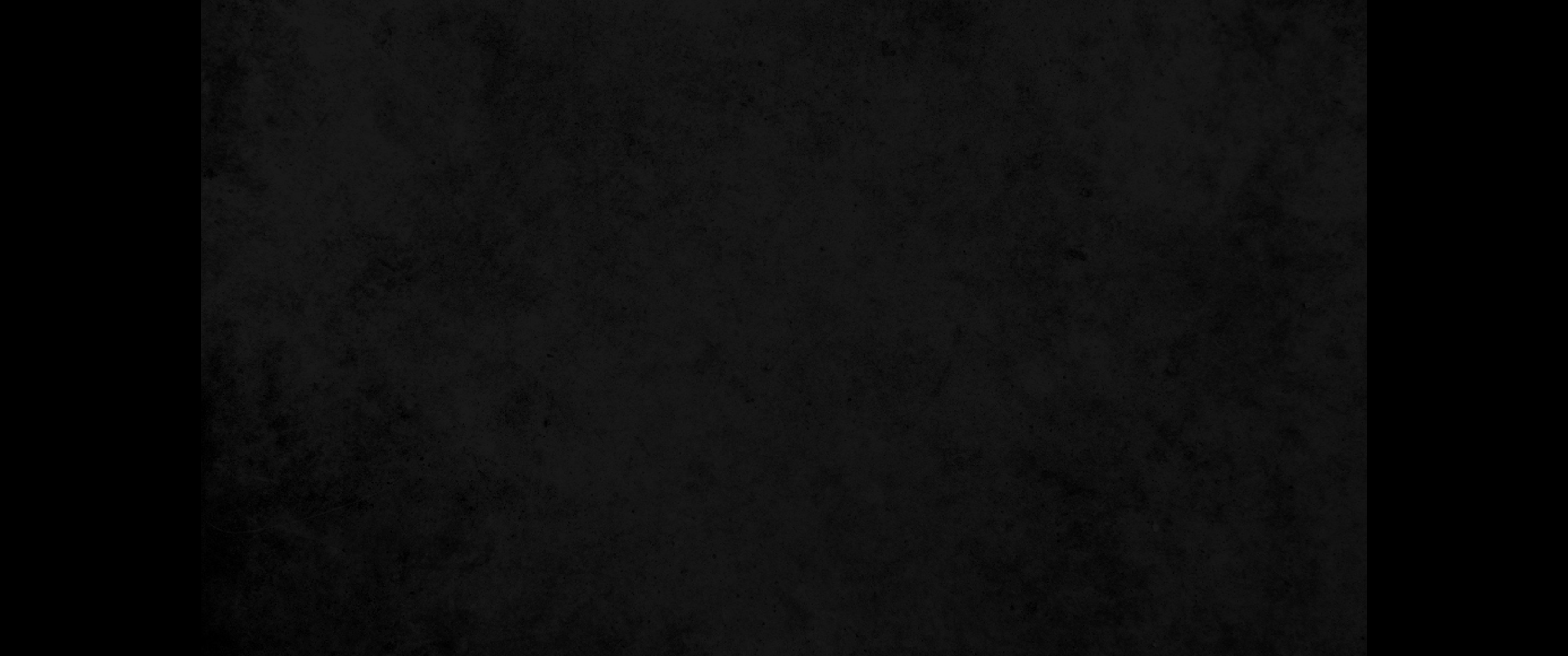 12. 그들은 꿈에 헤롯에게로 돌아가지 말라 지시하심을 받아 다른 길로 고국에 돌아가니라12. And having been warned in a dream not to go back to Herod, they returned to their country by another route.
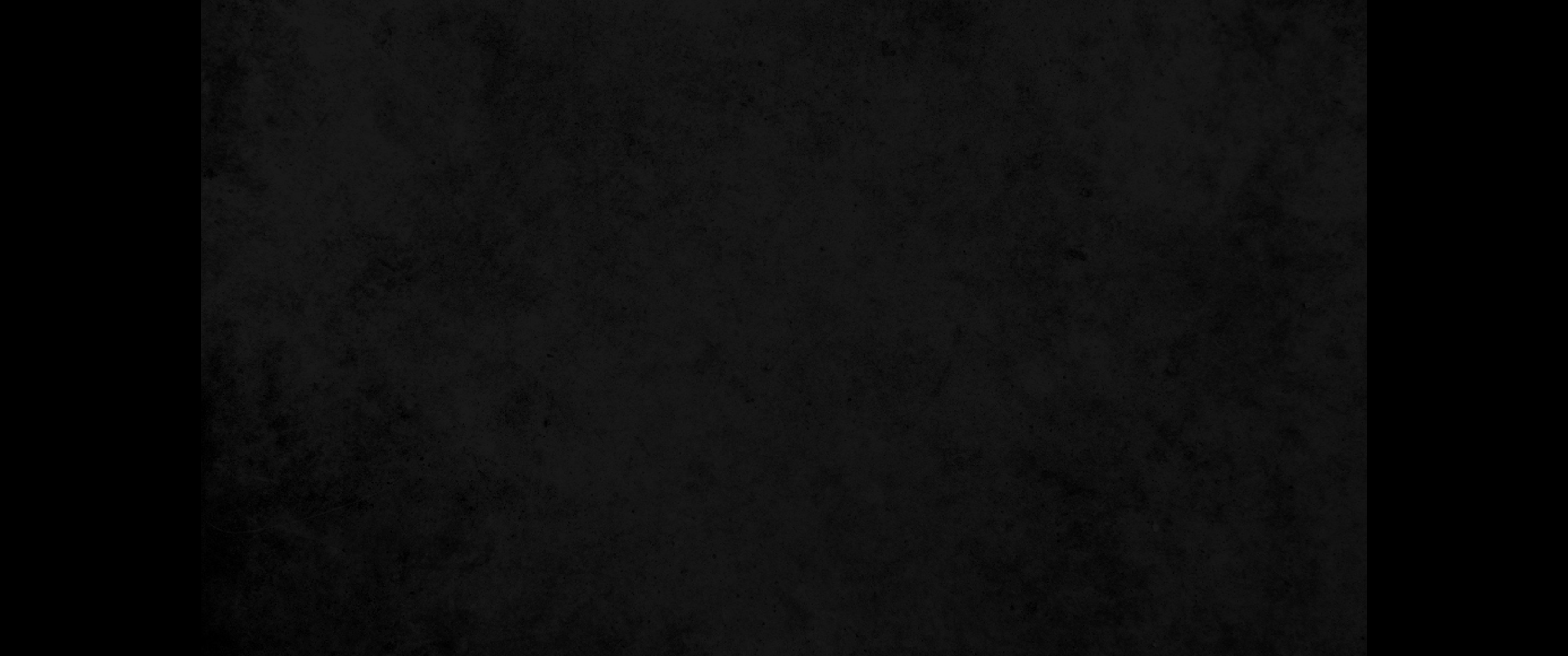 13. 그들이 떠난 후에 주의 사자가 요셉에게 현몽하여 이르되 헤롯이 아기를 찾아 죽이려 하니 일어나 아기와 그의 어머니를 데리고 애굽으로 피하여 내가 네게 이르기까지 거기 있으라 하시니13. When they had gone, an angel of the Lord appeared to Joseph in a dream. 'Get up,' he said, 'take the child and his mother and escape to Egypt. Stay there until I tell you, for Herod is going to search for the child to kill him.'
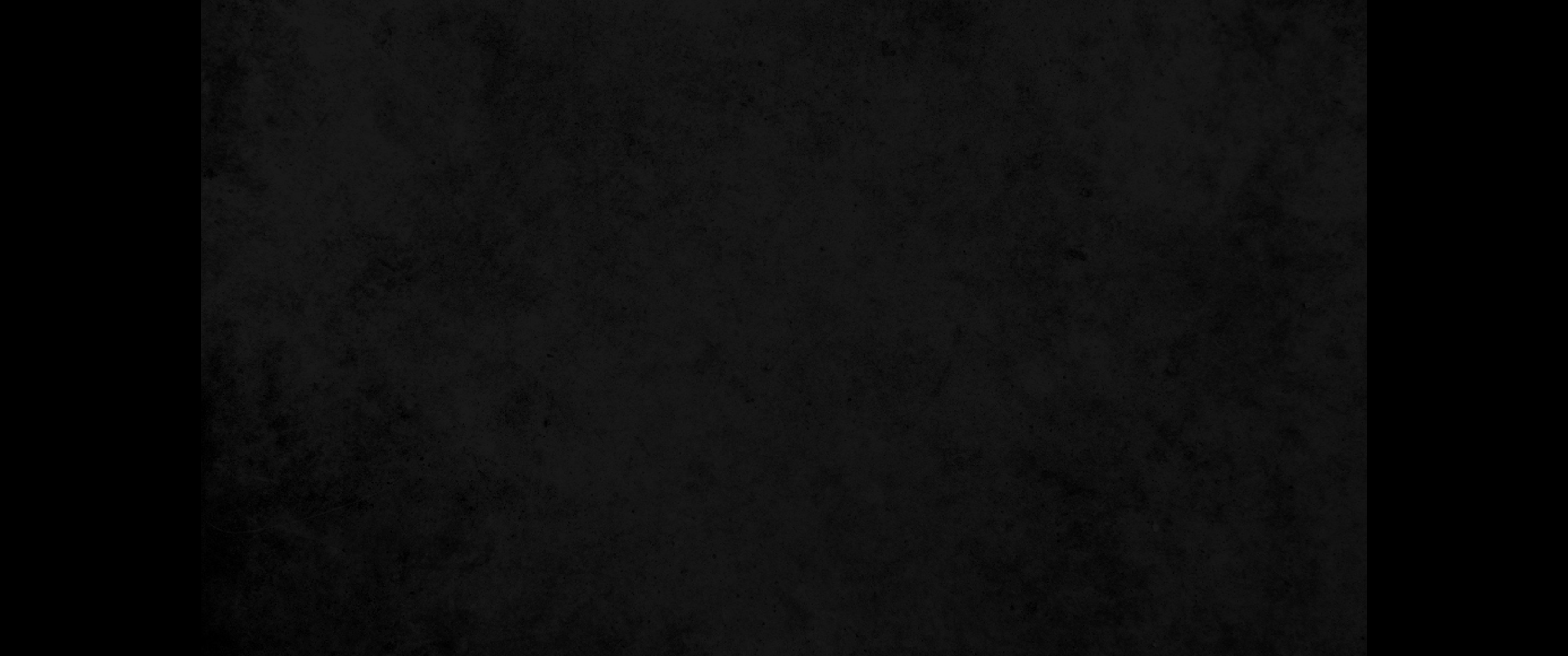 14. 요셉이 일어나서 밤에 아기와 그의 어머니를 데리고 애굽으로 떠나가14. So he got up, took the child and his mother during the night and left for Egypt,
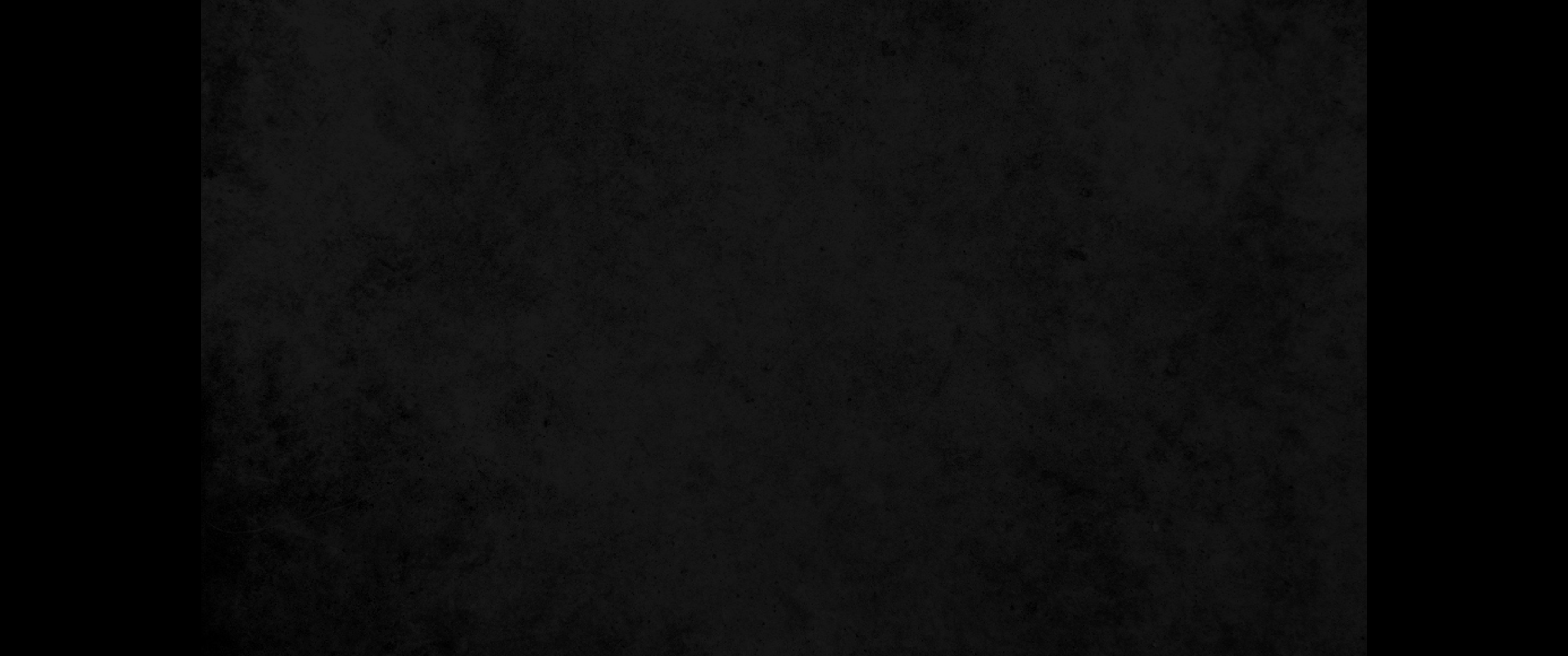 15. 헤롯이 죽기까지 거기 있었으니 이는 주께서 선지자를 통하여 말씀하신 바 애굽으로부터 내 아들을 불렀다 함을 이루려 하심이라15. where he stayed until the death of Herod. And so was fulfilled what the Lord had said through the prophet: 'Out of Egypt I called my son.'
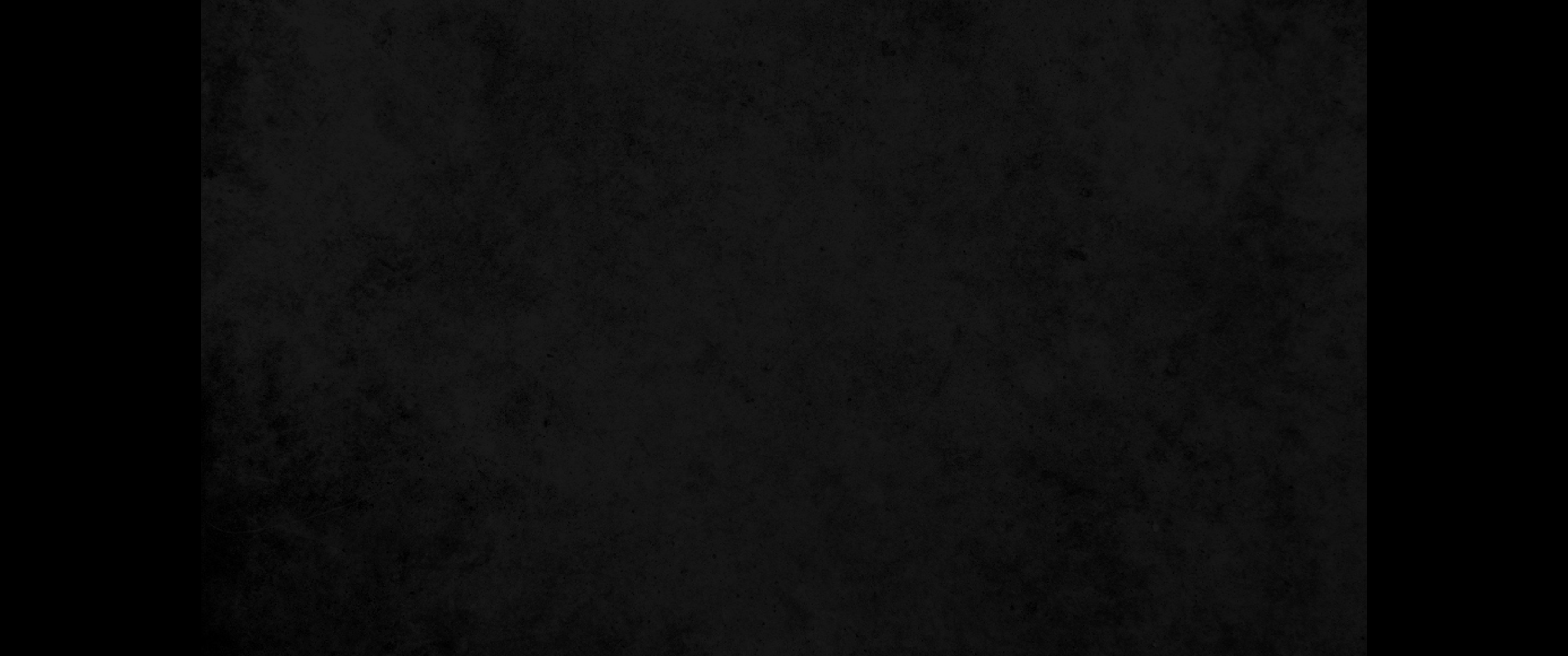 16. 이에 헤롯이 박사들에게 속은 줄 알고 심히 노하여 사람을 보내어 베들레헴과 그 모든 지경 안에 있는 사내아이를 박사들에게 자세히 알아본 그 때를 기준하여 두 살부터 그 아래로 다 죽이니16. When Herod realized that he had been outwitted by the Magi, he was furious, and he gave orders to kill all the boys in Bethlehem and its vicinity who were two years old and under, in accordance with the time he had learned from the Magi.
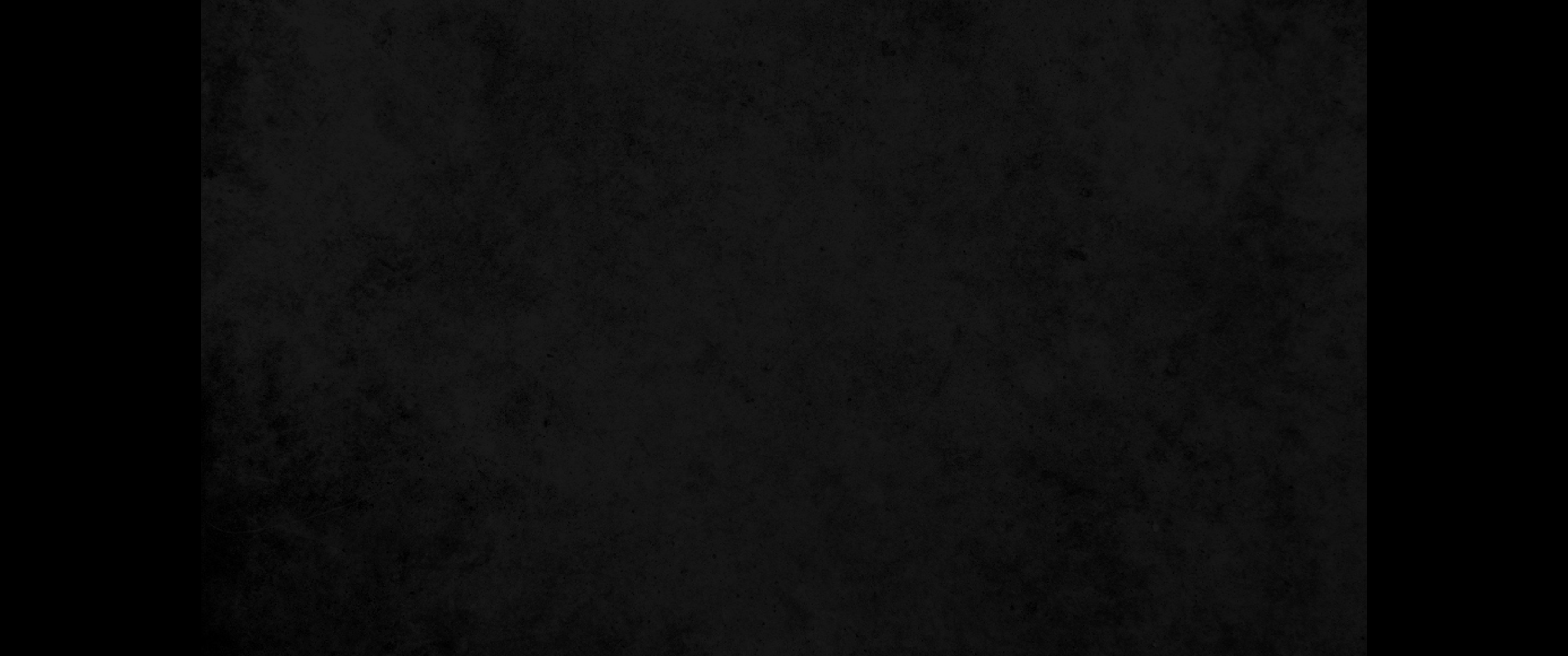 17. 이에 선지자 예레미야를 통하여 말씀하신 바17. Then what was said through the prophet Jeremiah was fulfilled:
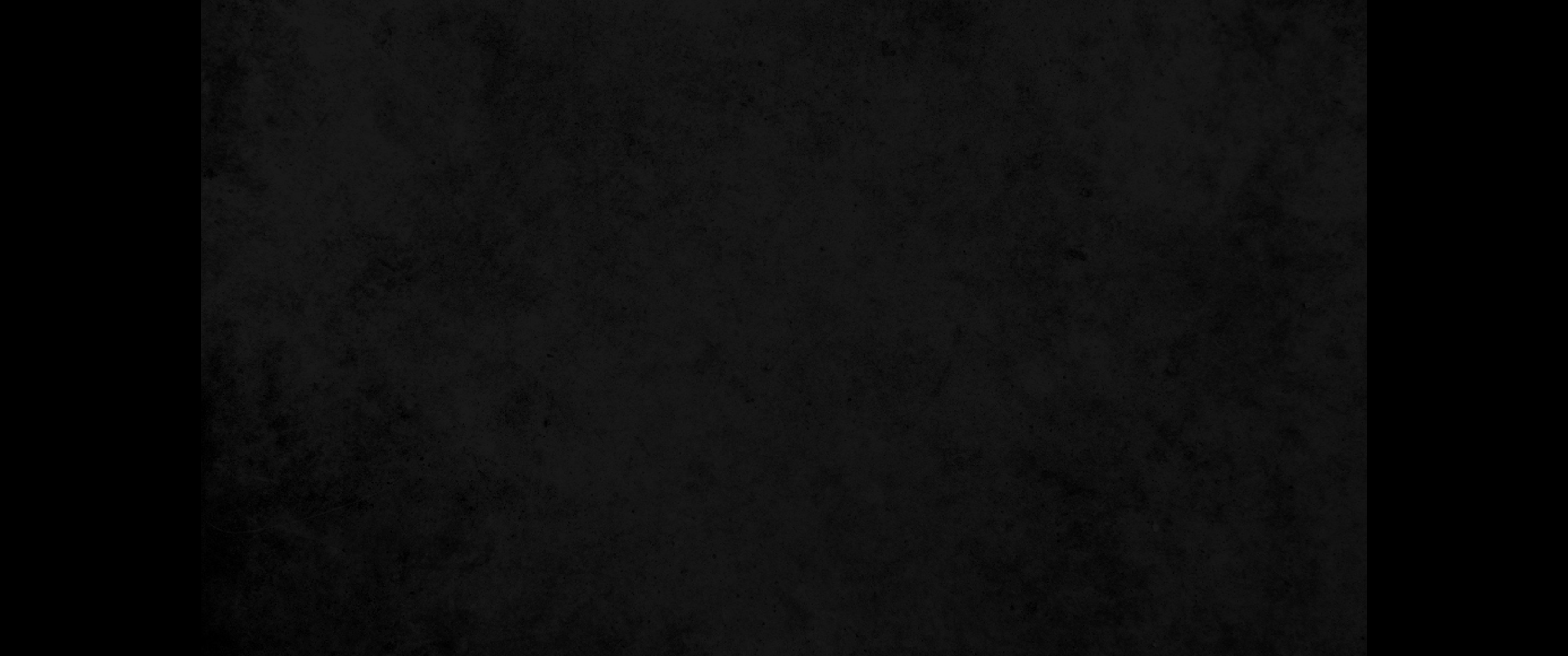 18. 라마에서 슬퍼하며 크게 통곡하는 소리가 들리니 라헬이 그 자식을 위하여 애곡하는 것이라 그가 자식이 없으므로 위로 받기를 거절하였도다 함이 이루어졌느니라18. 'A voice is heard in Ramah, weeping and great mourning, Rachel weeping for her children and refusing to be comforted, because they are no more.'
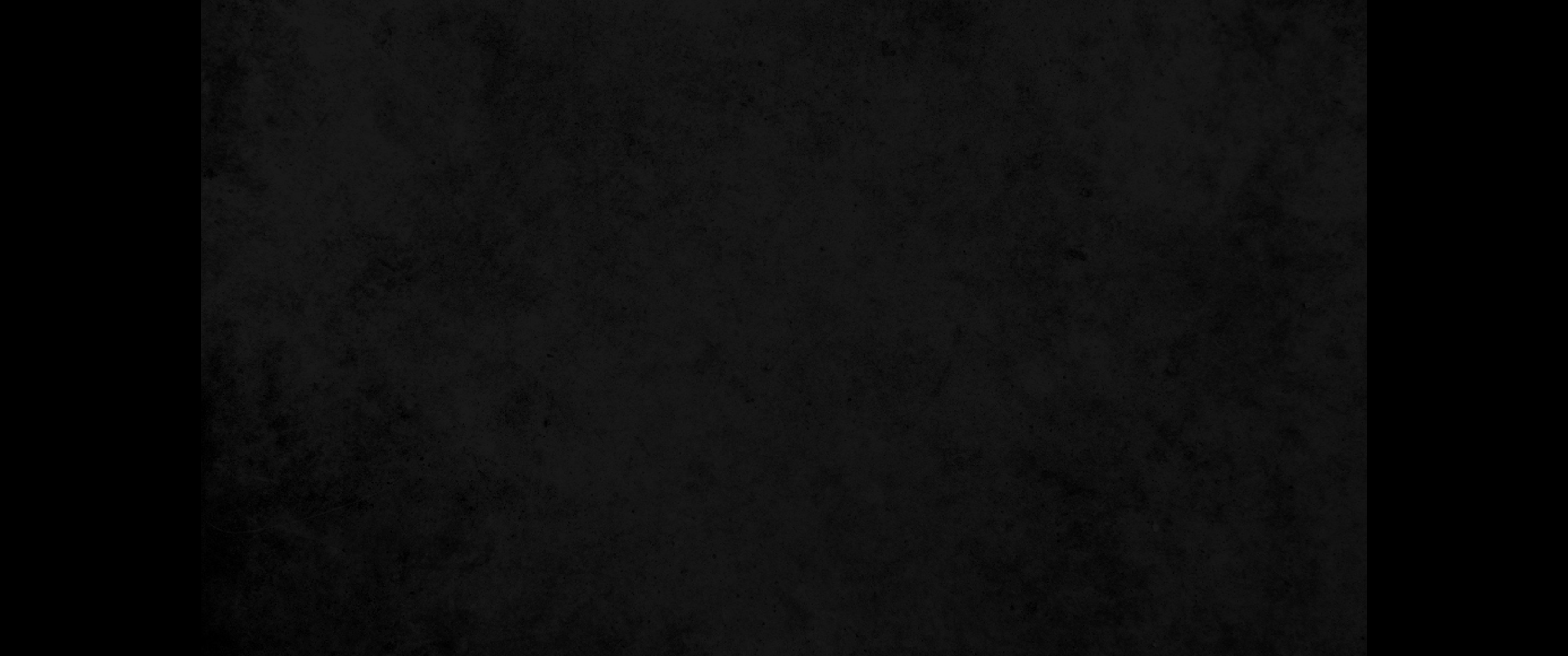 19. 헤롯이 죽은 후에 주의 사자가 애굽에서 요셉에게 현몽하여 이르되19. After Herod died, an angel of the Lord appeared in a dream to Joseph in Egypt
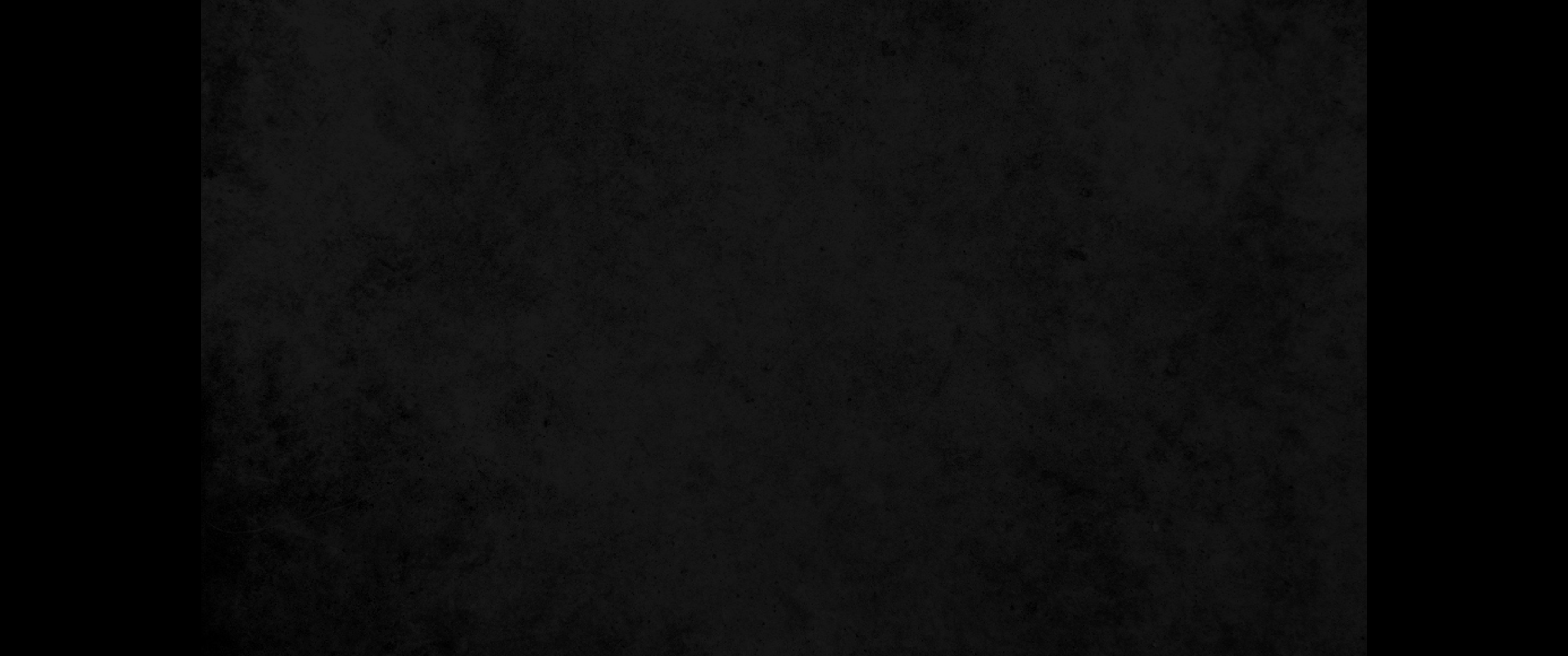 20. 일어나 아기와 그의 어머니를 데리고 이스라엘 땅으로 가라 아기의 목숨을 찾던 자들이 죽었느니라 하시니20. and said, "Get up, take the child and his mother and go to the land of Israel, for those who were trying to take the child's life are dead."
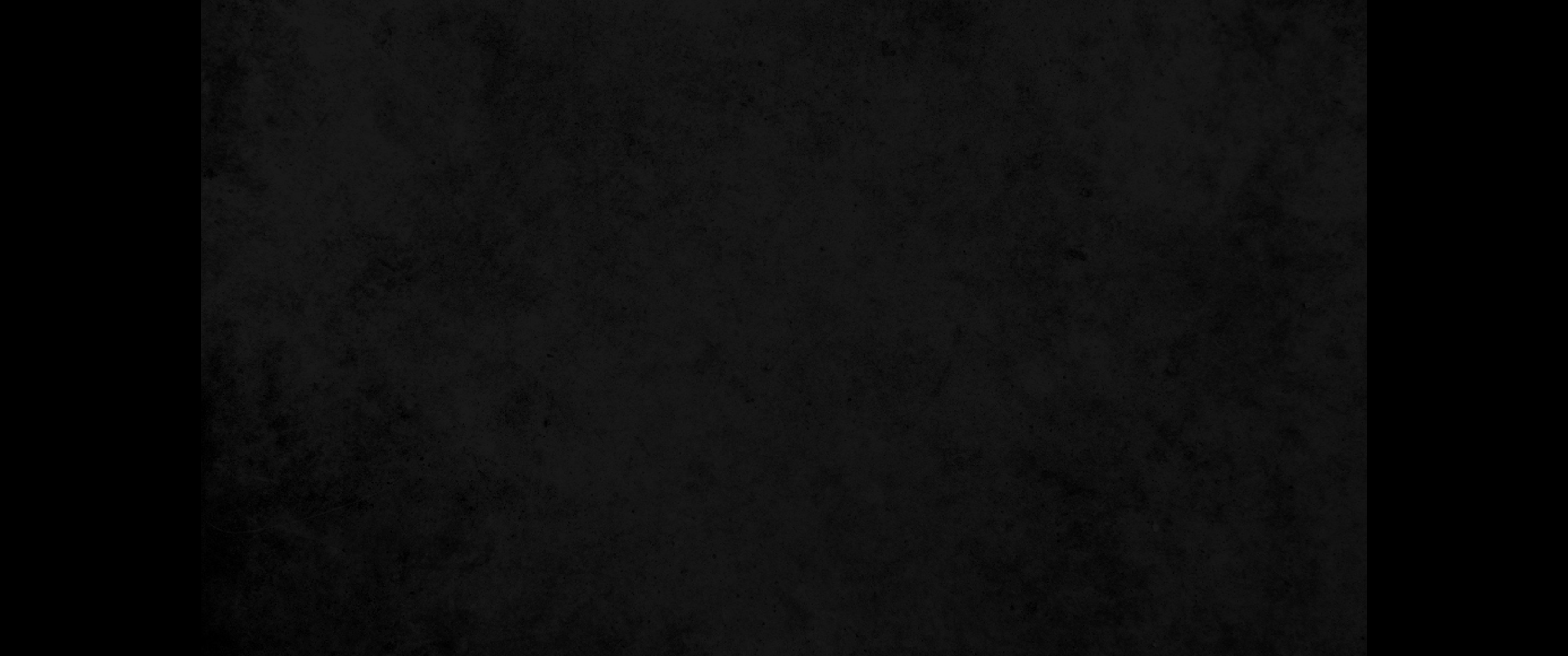 21. 요셉이 일어나 아기와 그의 어머니를 데리고 이스라엘 땅으로 들어가니라21. So he got up, took the child and his mother and went to the land of Israel.
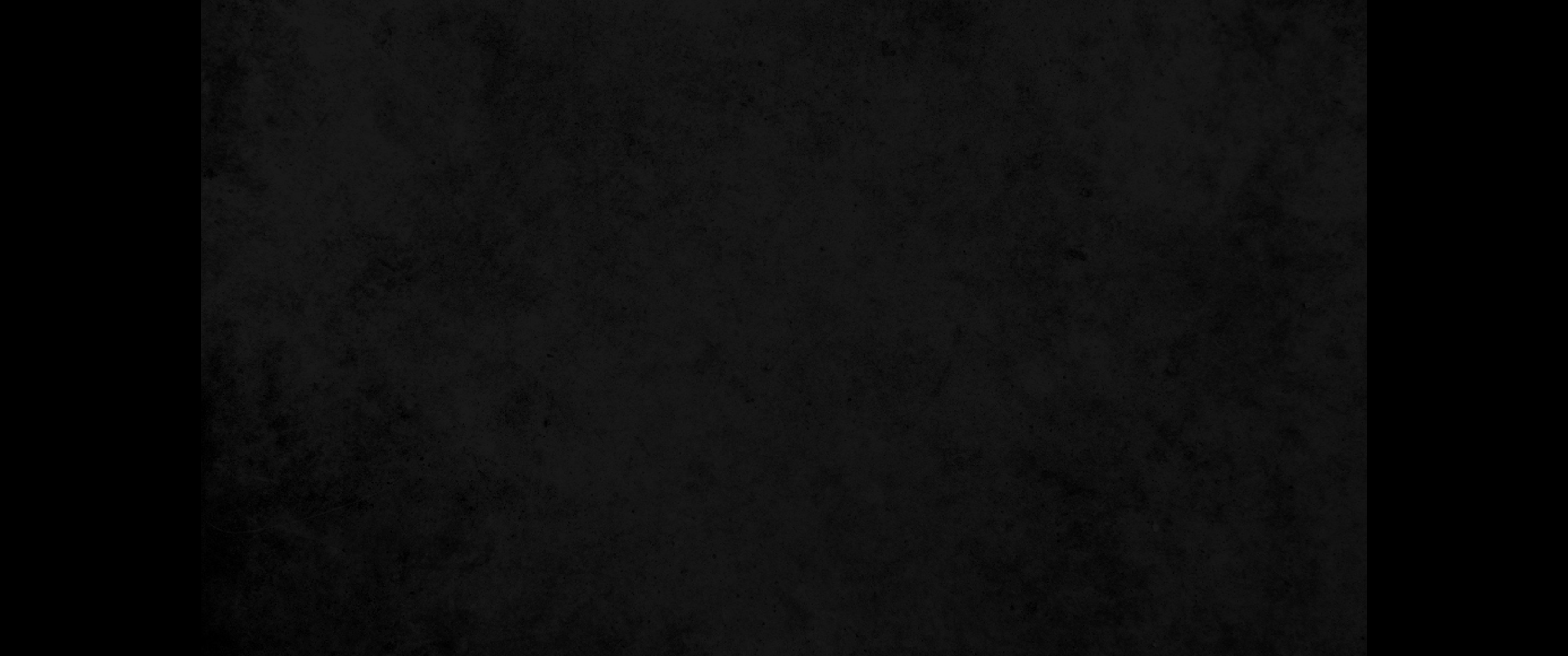 22. 그러나 아켈라오가 그의 아버지 헤롯을 이어 유대의 임금 됨을 듣고 거기로 가기를 무서워하더니 꿈에 지시하심을 받아 갈릴리 지방으로 떠나가22. But when he heard that Archelaus was reigning in Judea in place of his father Herod, he was afraid to go there. Having been warned in a dream, he withdrew to the district of Galilee,
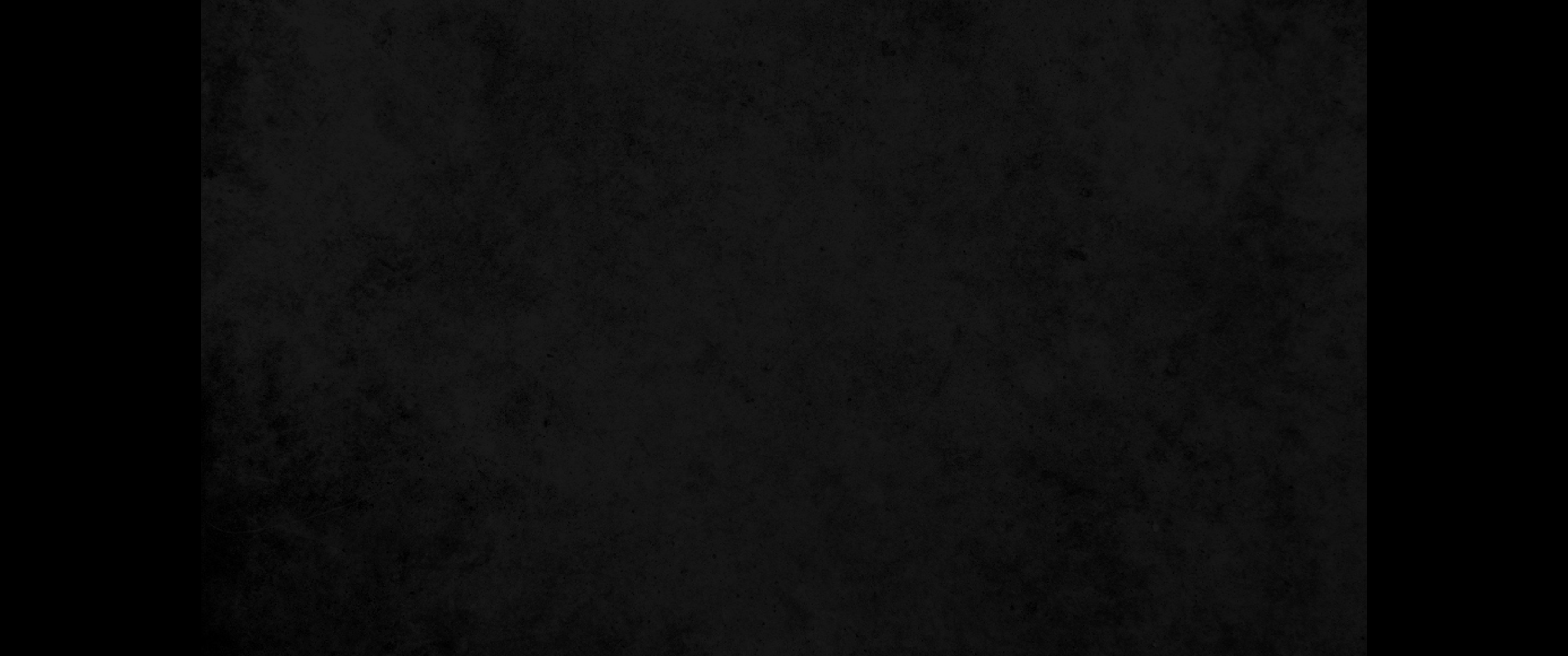 23. 나사렛이란 동네에 가서 사니 이는 선지자로 하신 말씀에 나사렛 사람이라 칭하리라 하심을 이루려 함이러라23. and he went and lived in a town called Nazareth. So was fulfilled what was said through the prophets: 'He will be called a Nazarene.'